優質反思系列：(1)如何促進學生在  「其他學習經歷」的深層學習及透過電子平台協助學生反思體驗工作坊（新辦）
教育局課程發展處
全方位學習組

2019.05.17
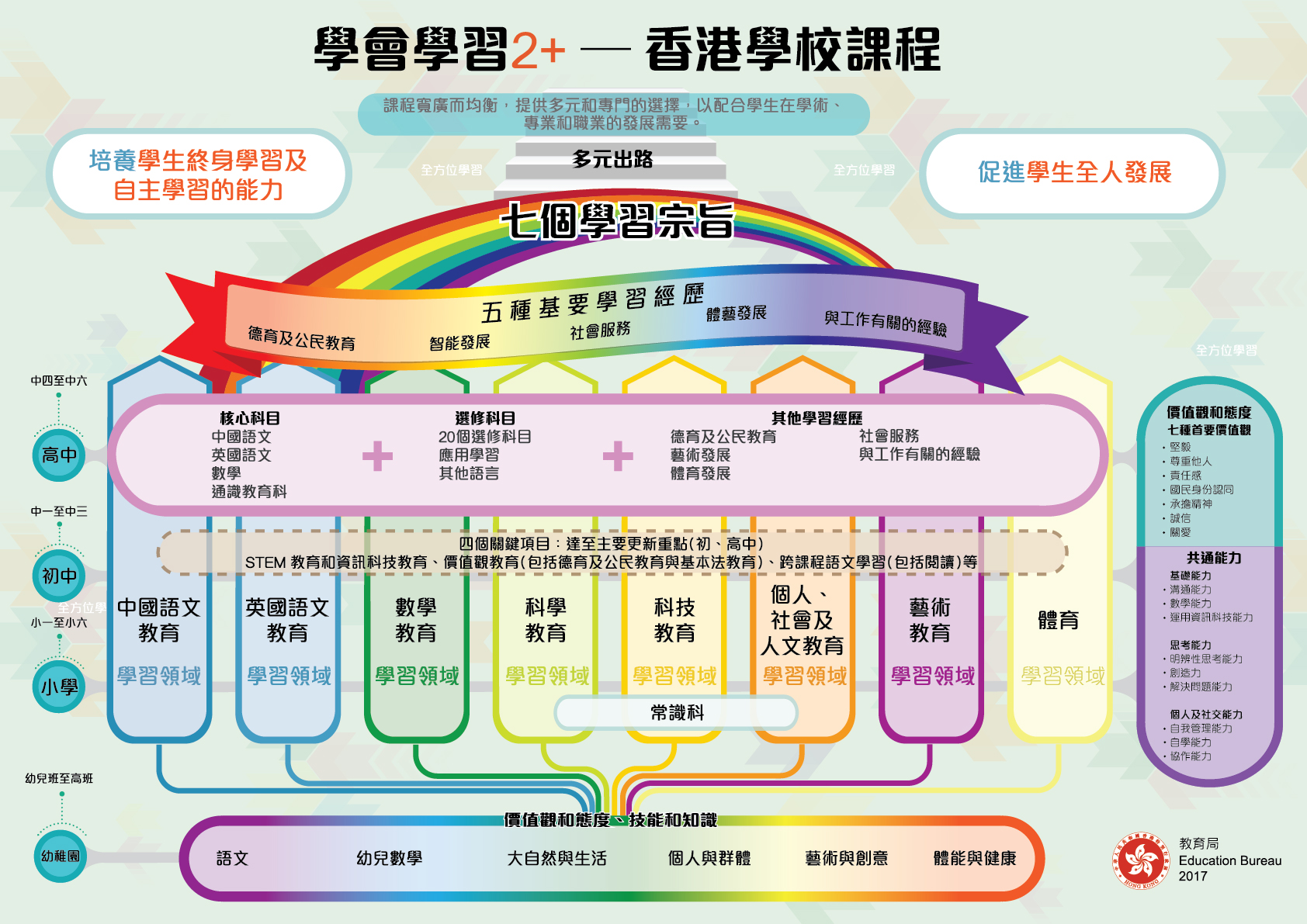 1. 課程
2. 教學策略
全方位學習
真實情境中學習
掌握一些單靠課堂學習難以達到的學習目標  
豐富學生的經歷，有「延伸」、「擴闊」及「促進」的功能
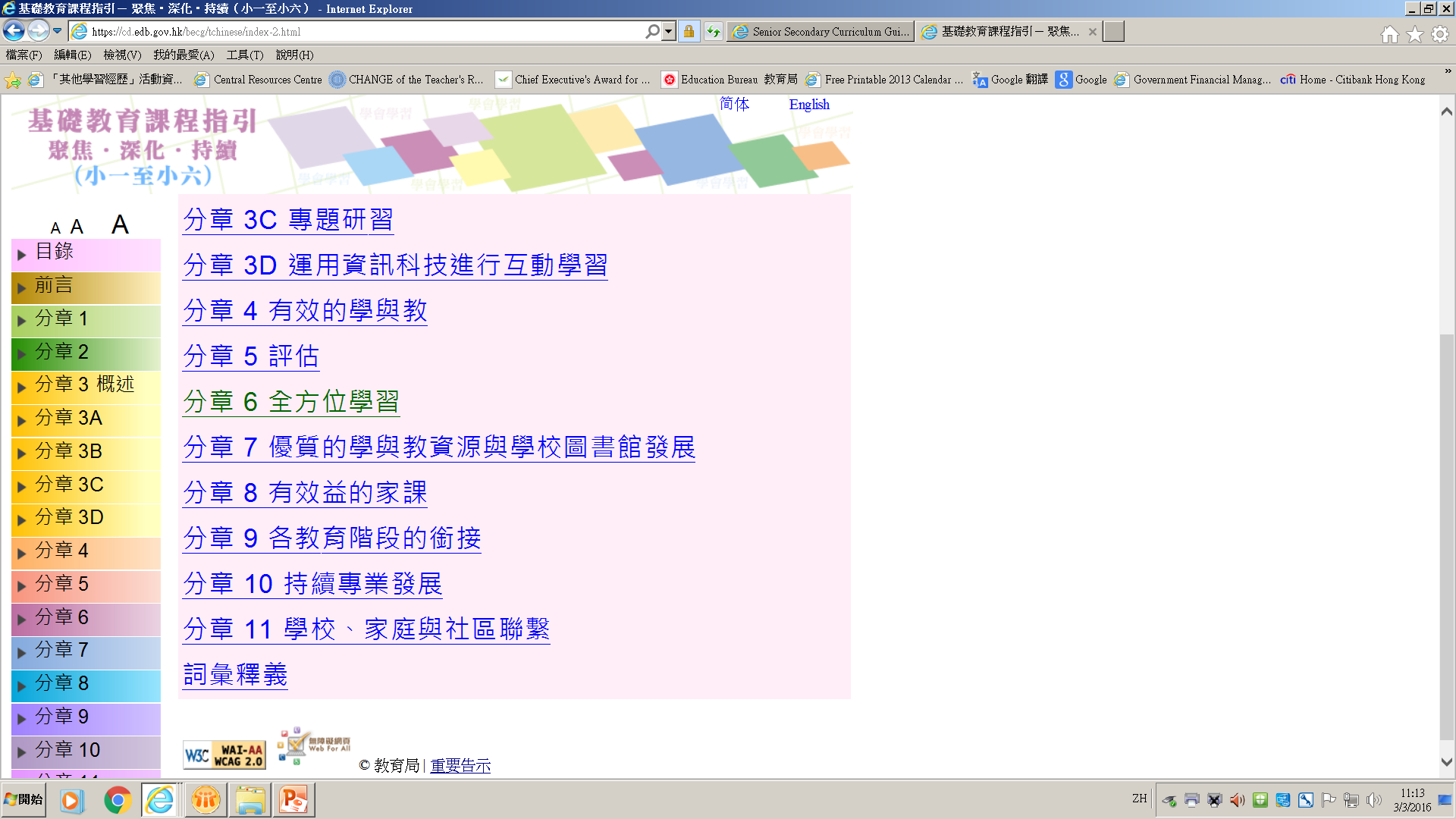 《基礎教育課程指引－聚焦、深化、持續》 (2014 )
https://cd.edb.gov.hk/becg/tchinese/chapter6.html#s6.3
[Speaker Notes: 全方位學習

全方位學習強調要讓學生在真實情境中學習。這些切身體驗能令學生更有效地掌握一些單靠課堂學習難以達到的學習目標，並讓他們從實際體驗中反思學習，幫助學生在不斷變化的社會中，實現全人發展的目標和發展終身學習的能力。

 
五種基要學習經歷
學校可靈活地利用多樣化的環境和社區資源，配合時、地、人各方面所組成的學習情境來推行全方位學習，讓他們獲取下列五種基要的學習經歷，並確保學生享有平等的全方位學習機會：
智能發展（多是通過各學習領域的課堂學習） 
德育及公民教育（塑造性格）
社會服務
體藝發展
與工作有關的經驗
學校亦可與社區上各機構聯繫，為學生提供優質的全方位學習活動，以豐富學生的學習經歷。
 
全方位學習為學生創造機會，讓他們從實際體驗中學習，這有助學生在不斷變化的社會中，實現全人發展的目標和發展終身學習的能力。]
《中學教育課程指引》第七分冊(2017年5月擬定稿)Life-wide Learning and Experiential Learning http://www.edb.gov.hk/en/curriculum-development/renewal/guides_SECG.html
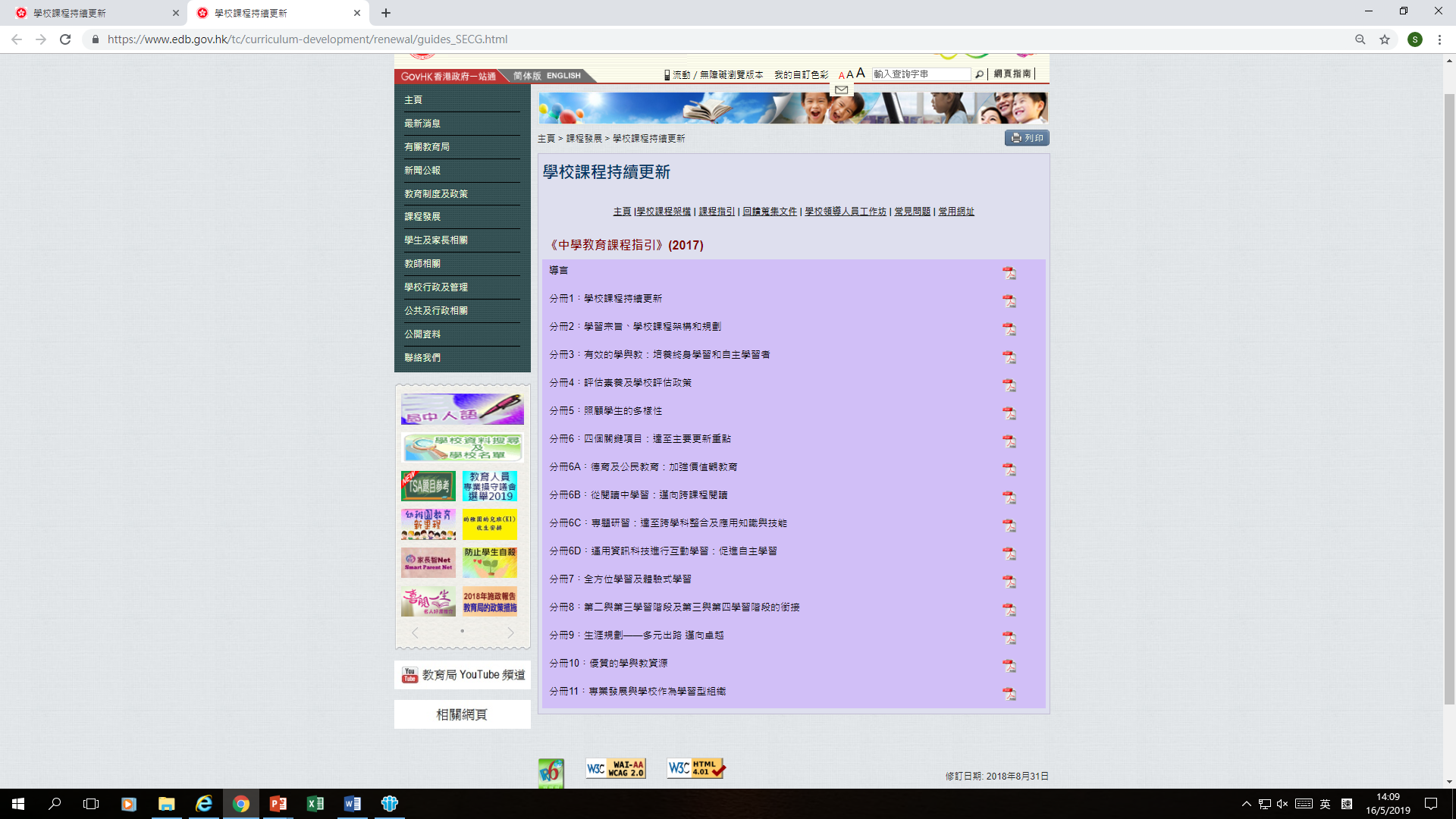 於各學習領域, 跨科學習及其他課室以外的情境中舉行

於高中由學校提供的「其他學習經歷」中有效推行
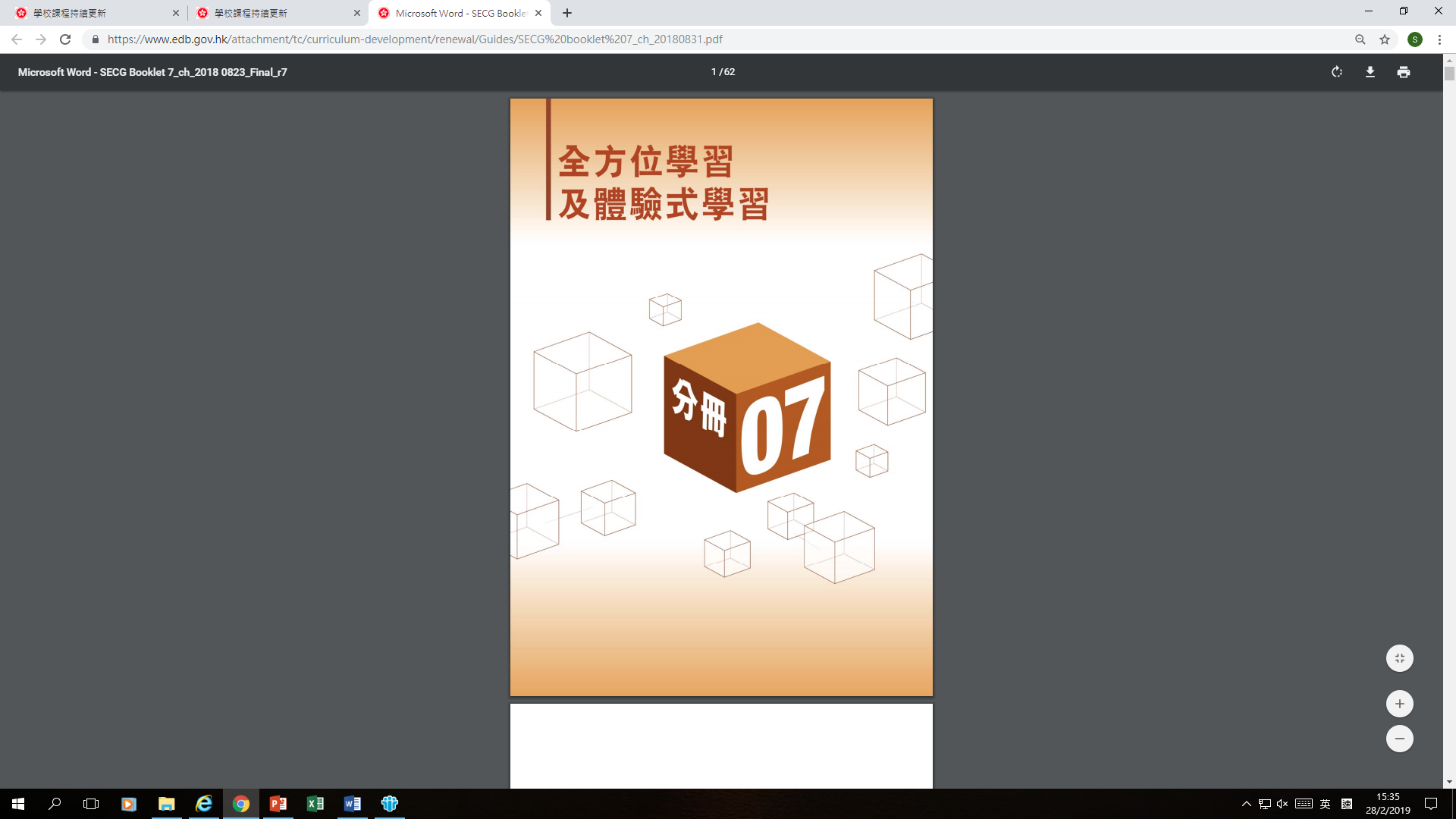 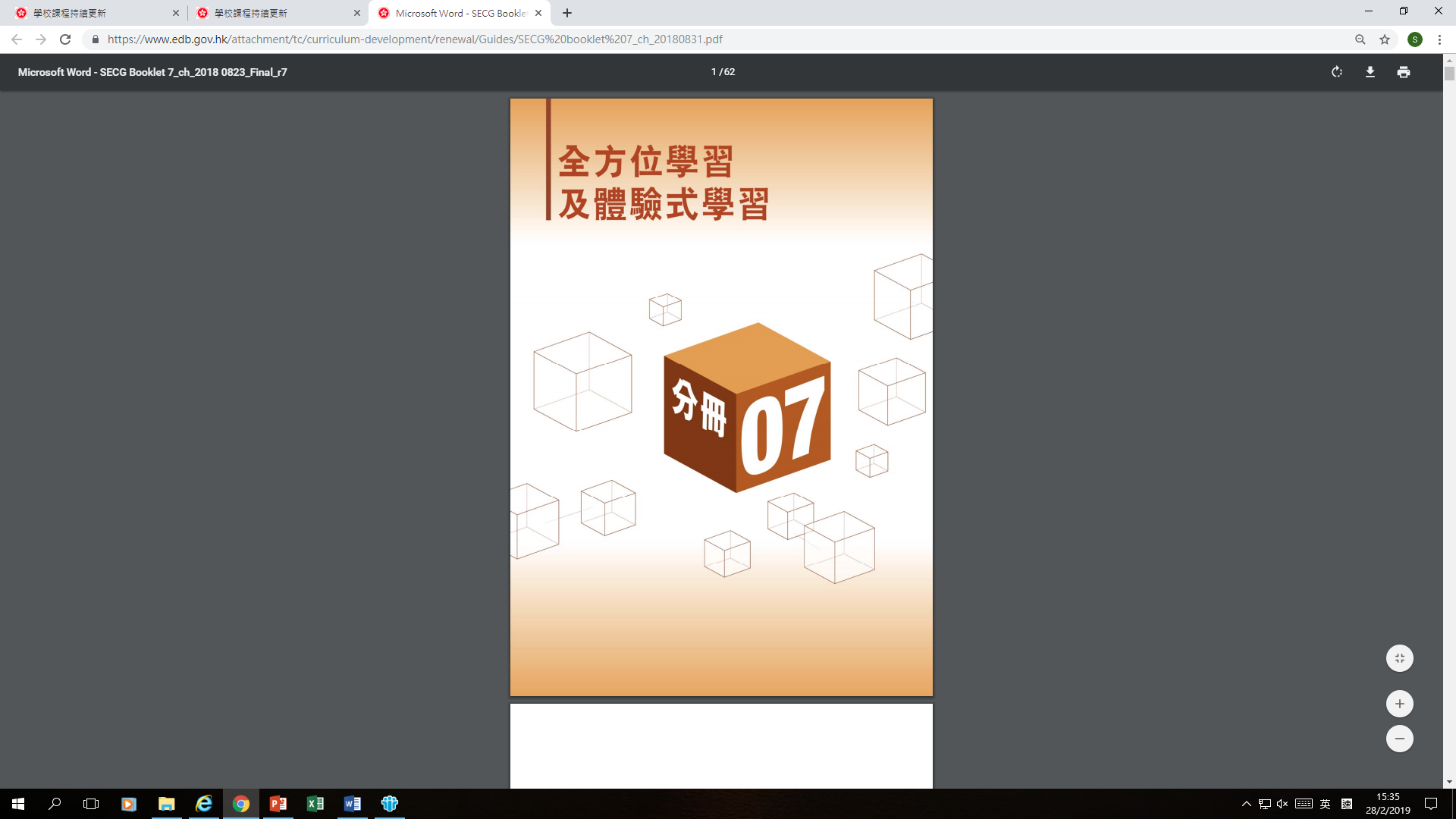 《中學教育課程指引》(2017年5月) 第七章
http://www.edb.gov.hk/en/curriculum-development/renewal/guides_SECG.html
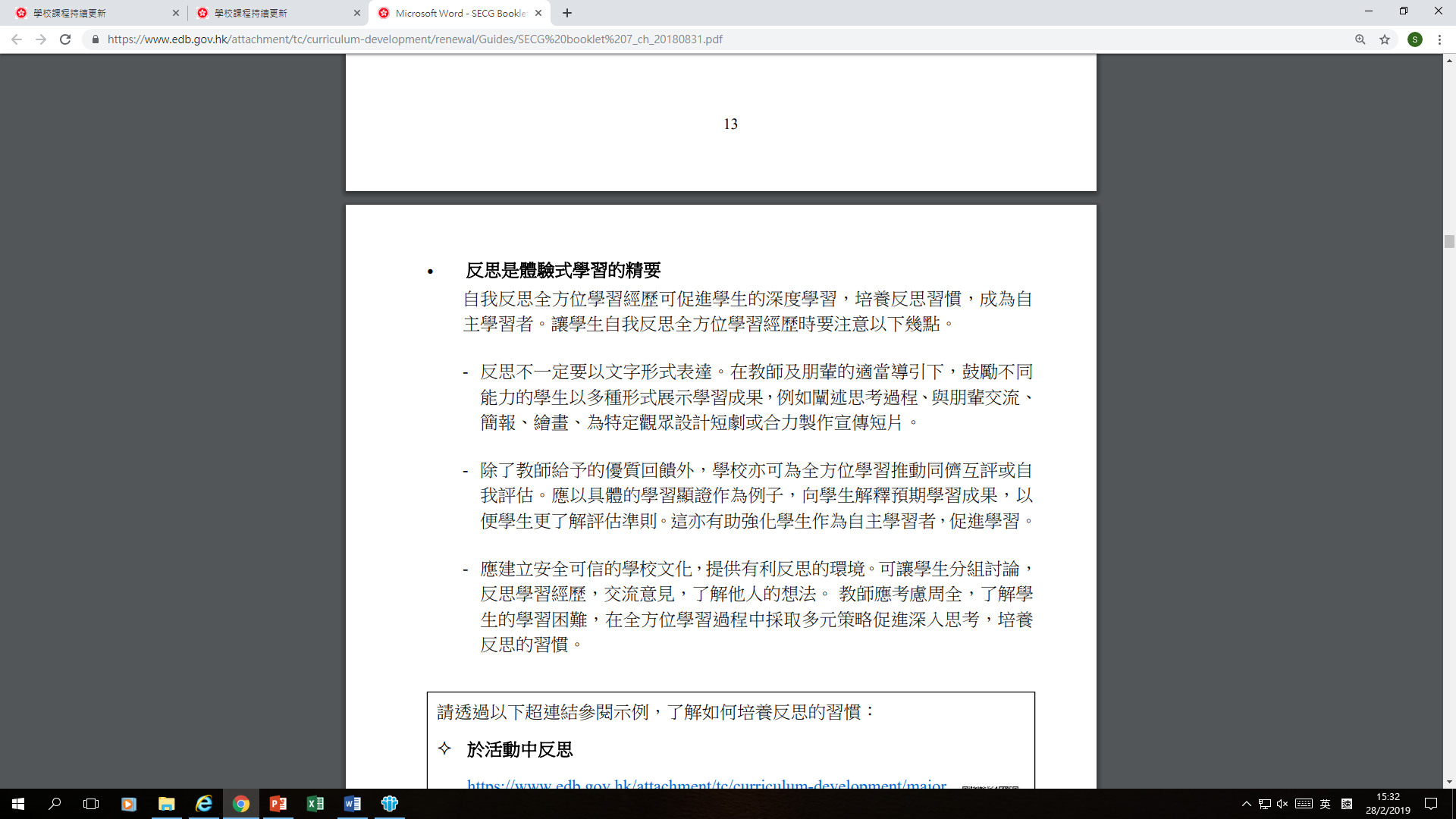 杜威經驗 + 反思 = 學習
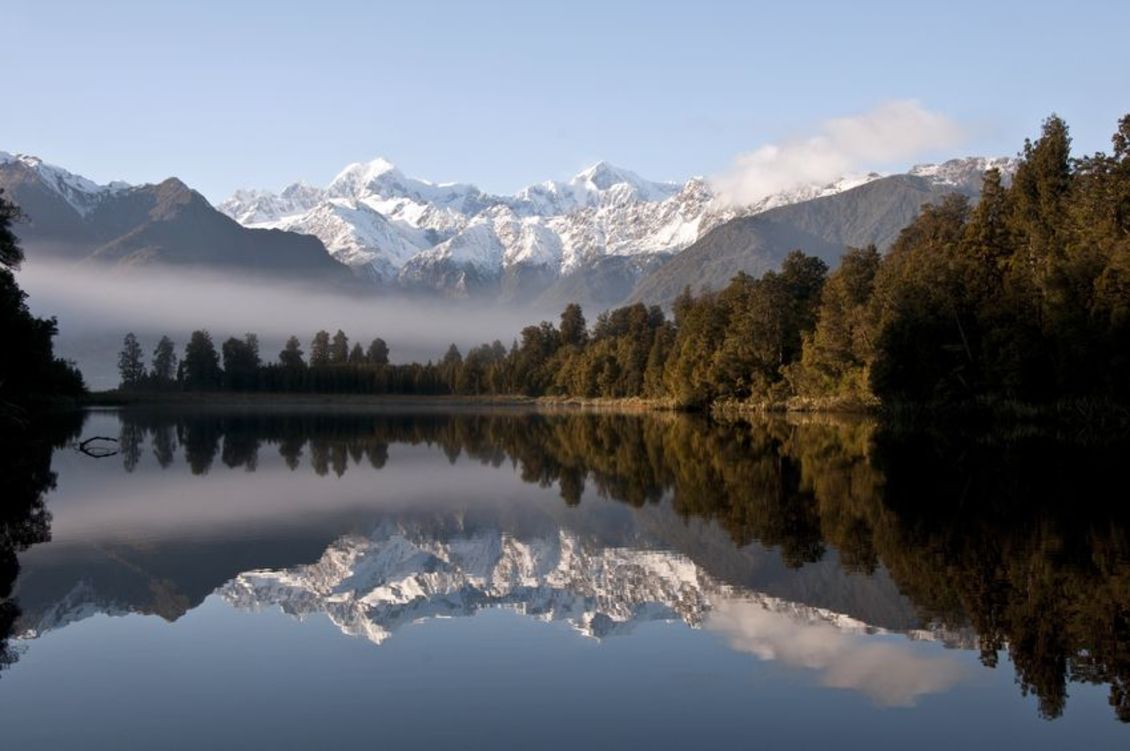 「解說是幫助學員整理經驗的機會，讓體驗不單停留於一個遊戲，而是提升自己，對自己有新的發現，把不為人知的經驗轉化為被肯定和有意義的經驗。」
Roger Greenaway
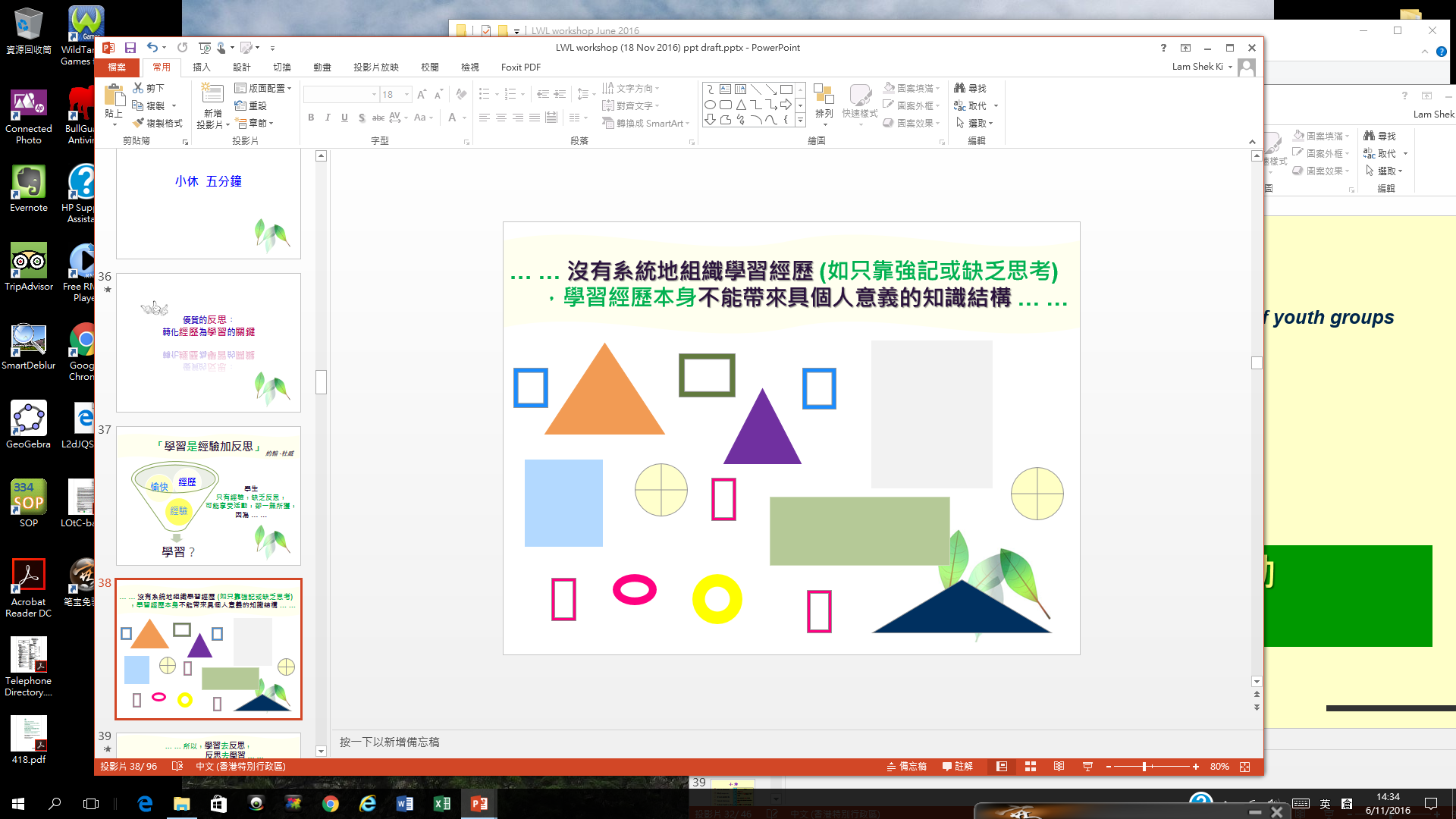 7
[Speaker Notes: Newly added]
有效反思的要素
Extract evidence of success from experience
Articulate deep thinking
Transform activity experience to learning experience
  Relate to emotions
  Avoid being restrained to a single template
Use of repetitive exercises may easily lead to repetitive responses. 

Arthur L. Costa and BenaKallick, Dec 2008, Ch. 12 Learning Through Reflection Learning and Leading with Habits of Mind
(Source: HKUST, Student-LED Workshop for Students 2016/17)
http://npdl.global/
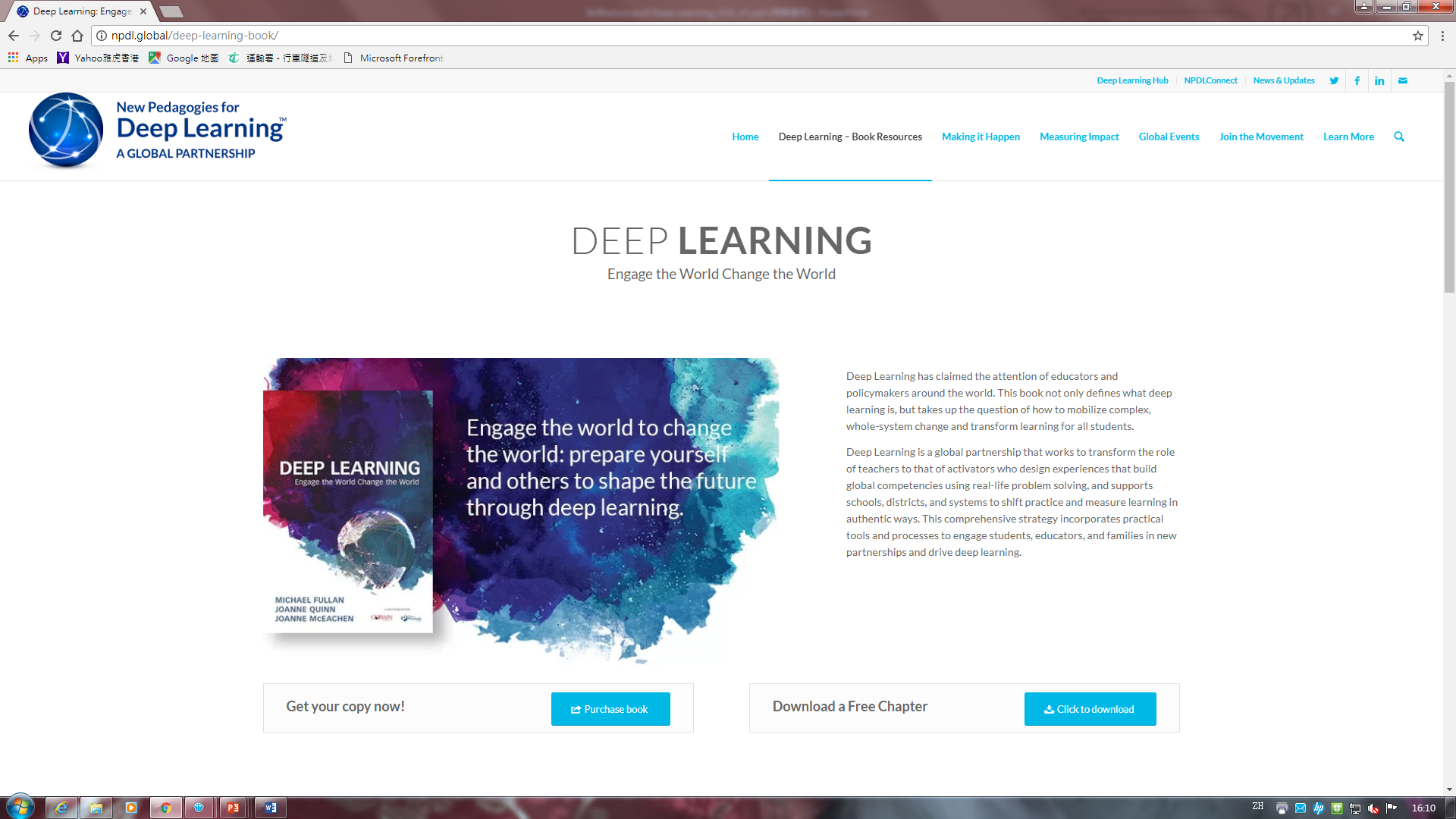 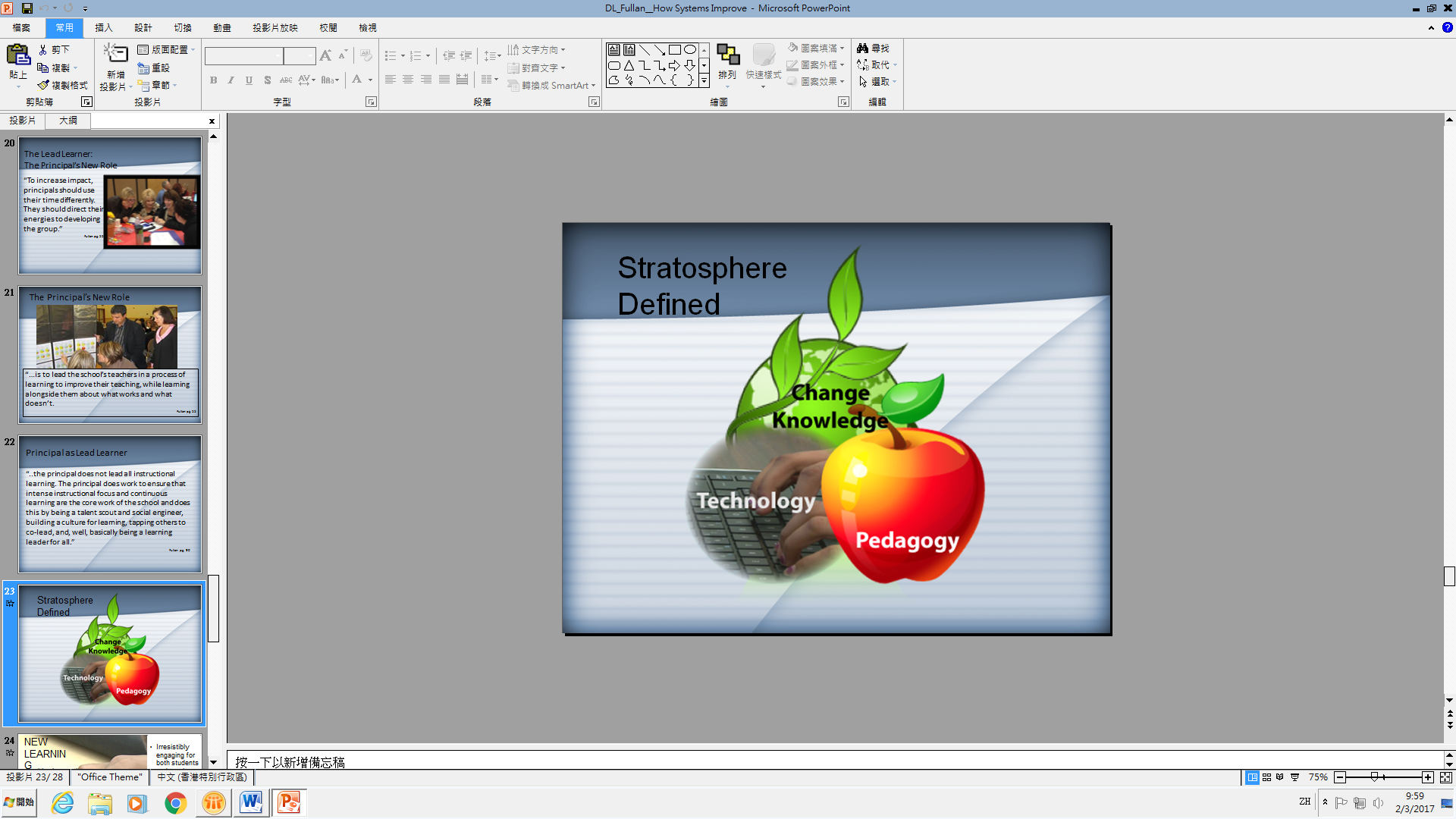 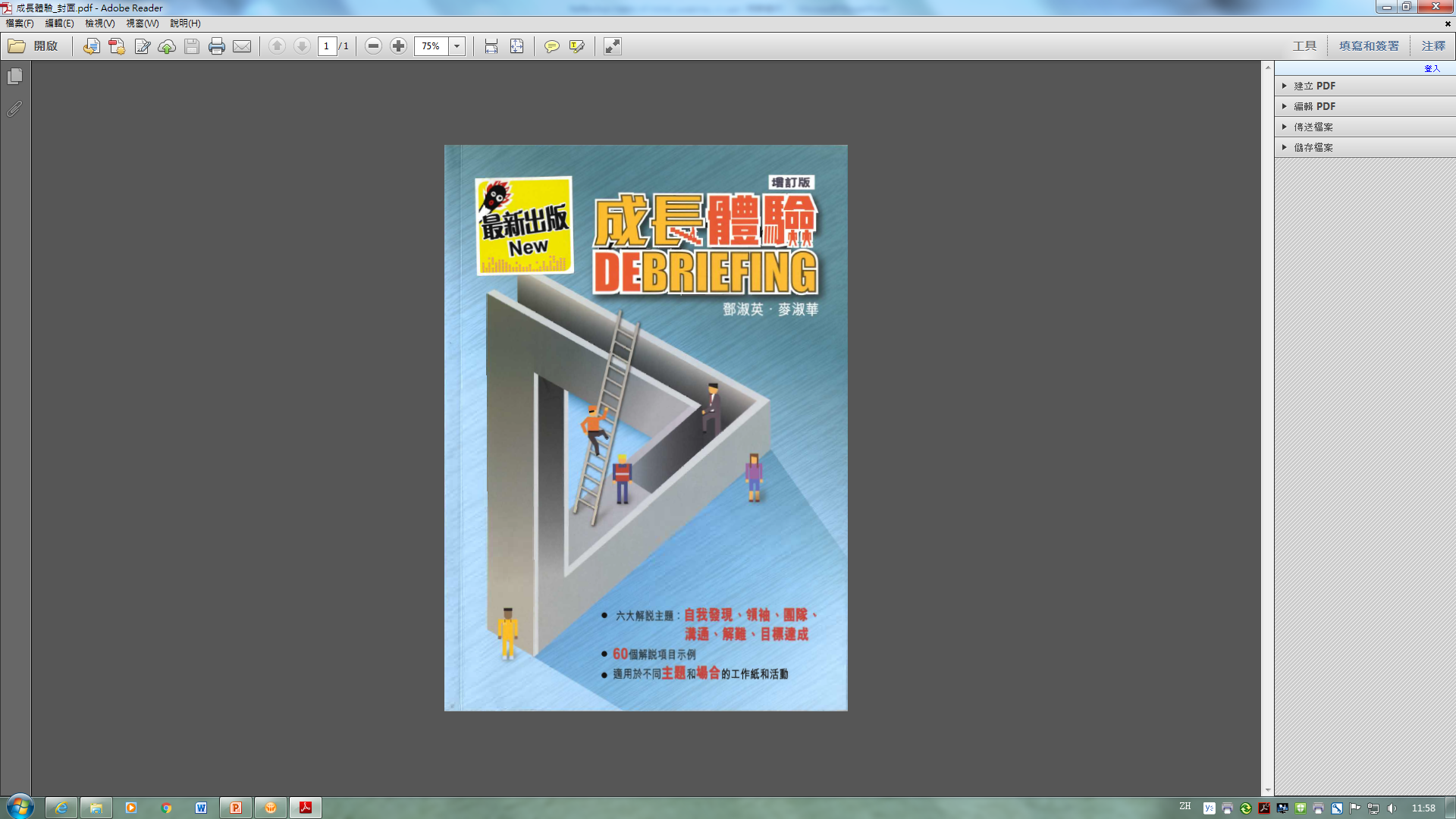 《成長體驗 Debriefing》
突破出版社
Thank you!